VAKA
58 yaşında erkek hasta
Bilinen tip2 DM 
Yaklaşık 1 saattir olan mide ağrısı,hazımsızlık
Antiasitle ile ağrısı azalmamış
ANAMNEZ
Epigastrik bölgede
1 saatten fazla süredir
İstirahat sırasında başlamış
Sıkıştıran, baskı şeklindeymiş
Dinlenmekle azalmamış
Antiasit kullanımı ile azalmamış

Özgeçmiş: Tip 2 DM (15  yıldır)
Sigara kullanıyor (10 paket yılı)
Soygeçmiş: Babası 55 yaşında kalp krizi geçirmiş ve vefat etmiş
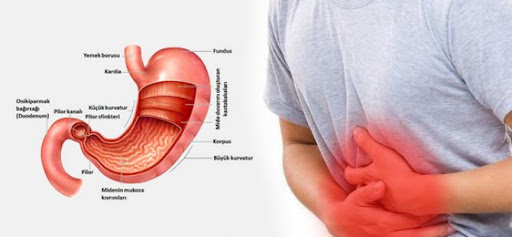 AĞRI ?
FİZİK MUAYENE
Genel olarak hasta sıkıntılı ve huzursuz
Hafif terlemesi var
KB:125/85 mmHg
Nabız:88 atım/dk
SaO2:% 98
ÖN TANI
Gastroözofageal reflü
Gastrit
Peptik ülser
Pankreatit
Miyokard infarktüsü
Miyokardit
Perikardit  
….
TETKİK
EKG
Tam kan sayımı, rutin biyokimya, troponin, CK-MG
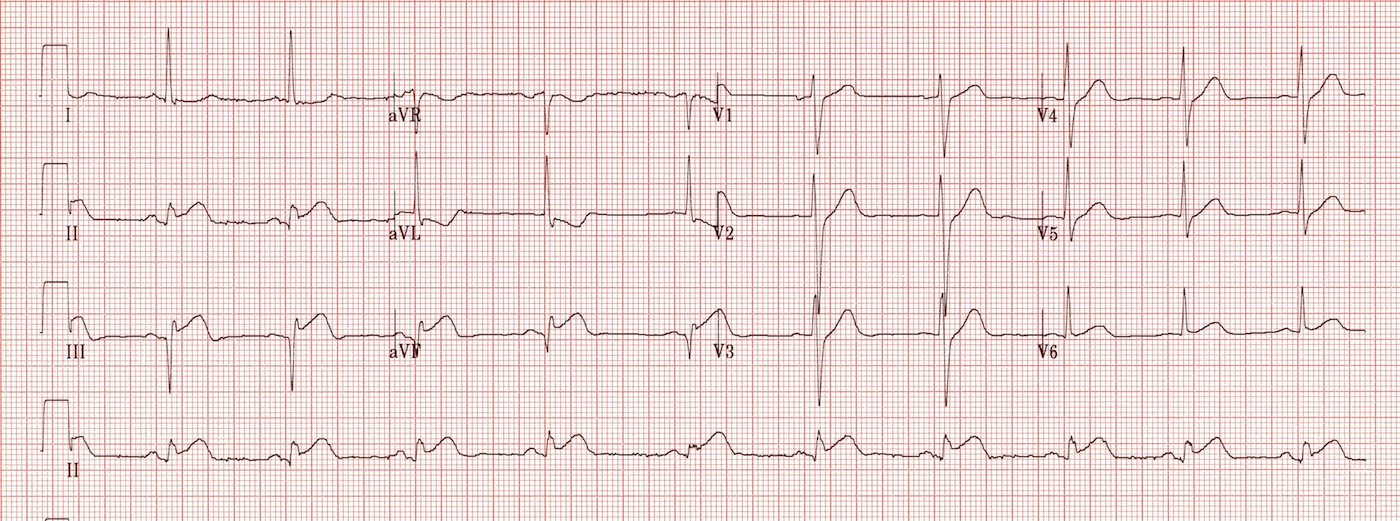 AKUT KORONER SENDROM
Arş. Gör.  Ayşenur BALTACIOĞLU
KTÜ Tıp Fakültesi Aile Hekimliği Anabilim Dalı
14.12.2021
SUNUM PLANI
Giriş 
Epidemiyoloji
Patogenez
Risk faktörleri 
Tanı
Tedavi
Komplikasyonlar
GİRİŞ
Akut koroner sendrom (AKS): 
ST elevasyonlu miyokard infarktüsü (STEMİ)
ST elevasyonu olmaksızın miyokard enfarktüsü (NSTEMİ)
Unstabil Anjina Pektoris (USAP)
[Speaker Notes: tablolarını içine alan kapsayıcı bir terimdir. Kardiyovasküler hastalığın semptomatik son evresidir ve geri dönüşümlü veya geri dönüşümsüz miyokard hasarı, hatta ölümle bile sonuçlanabilir.]
EPİDEMİYOLOJİ
Dünya genelinde, koroner arter hastalıkları (KAH) ölümün tek başına en sık nedenidir.
Her yıl yedi milyondan fazla kişi KAH nedeniyle ölmektedir ve bu, tüm ölümlerin %12,8’sini oluşturmaktadır.
[Speaker Notes: Türkiye genelinde AKS’ye ilişkin oldukça sınırlı veri mevcuttur. 
2000’li yılların başında yapılan 52 merkezde 3358 me hastasını kapsayan Türkiye Akut Miyokard İnfarktüsü Araştırması (TÜMAR) verilerine göre ülkemizde MI tanısıyla yılda toplam 220.000 yatış olmaktadır. Bunların 100.000’i STEMI’dir.
Hastaneiçi mortalite tüm MI’ler için %14, STEMI’de %11 dir]
PATOGENEZ
USAP
NSTEMI



STEMI
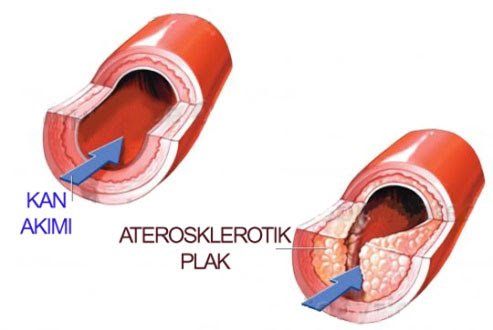 İNKOMPLET OKLÜZYON
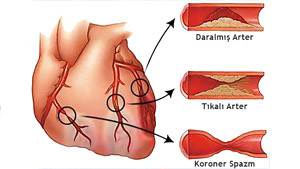 PLAK RÜPTÜRÜ
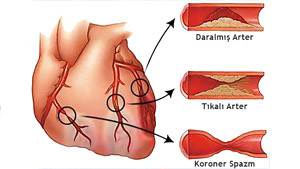 KOMPLET OKLÜZYON
[Speaker Notes: Akut koroner sendromlar  ani ateromatöz plak rüptürü sonucunda meydana gelir.]
RİSK FAKTÖRLERİ
[Speaker Notes: KORONER ARTER HASTALIĞI RİSK FAKTÖRLERİ]
RİSK FAKTÖRLERİ
RİSK FAKTÖRLERİ
ST ELEVASYONLU MI
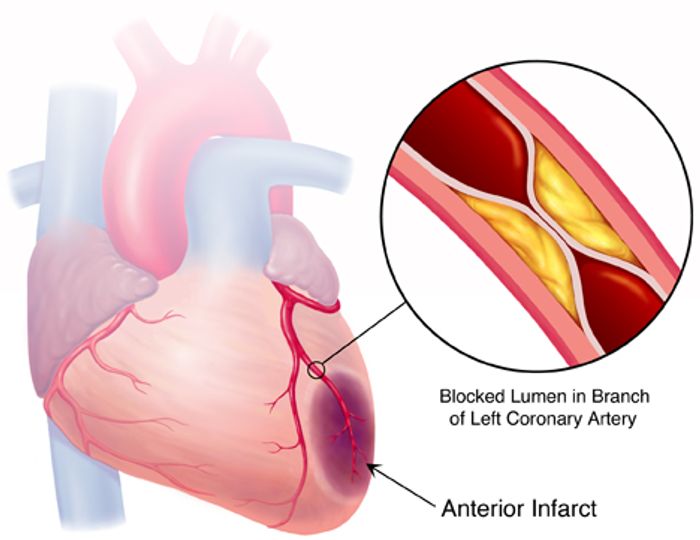 %30-40 Mortalite
MI sonrası ilk yılda tekrarlama ihtimali %10

Sekonder profliaksi
[Speaker Notes: KORONER ARTERLERİN ANİ OLARAK TAM TIKANMASI SONUCU DİSTALDE KALAN MİYOKARD HÜCRELERİ BESLENEMZ VE NEKROZA UĞRAR.
ÖLÜMLERİN BÜYÜK KISMI HASTANEYE GELMEDEN MI A BAĞLI VF]
TANI
Anamnez
Fizik Muayene
Elektrokardiyografi (EKG) 
Kardiyak Biyomarkerlar
Ekokardiyografi
BELİRTİ VE BULGULAR
Batıcı-delici
Plöretik
ATİPİK
Göğüs Ağrısı
Retrosternal, epigastrik
Sıkışma,ezilme,baskı, göğüste ağırlık hissi
>20 dk
Sırta,boyuna,çeneye,sol kola ve omuza yayılma
İstirahatle geçmeyen
Nitrata yanıtsız
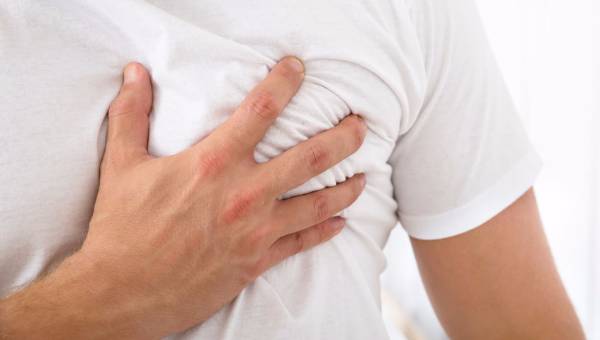 [Speaker Notes: GÖĞÜS AĞRISI mı larda en belirgin SEMPTOMUDUR ANCAK HER ZAMAN GÖRÜLMEZ
ATİPİK AĞRI YAŞLI DM KADINLARDA]
BELİRTİ VE BULGULAR
Bulantı/kusma
Nefes darlığı
Halsizlik
Çarpıntı
Senkop
Hiper/normo/hipotansiyon
Taşi/normo/bradikardi
Soğuk terleme
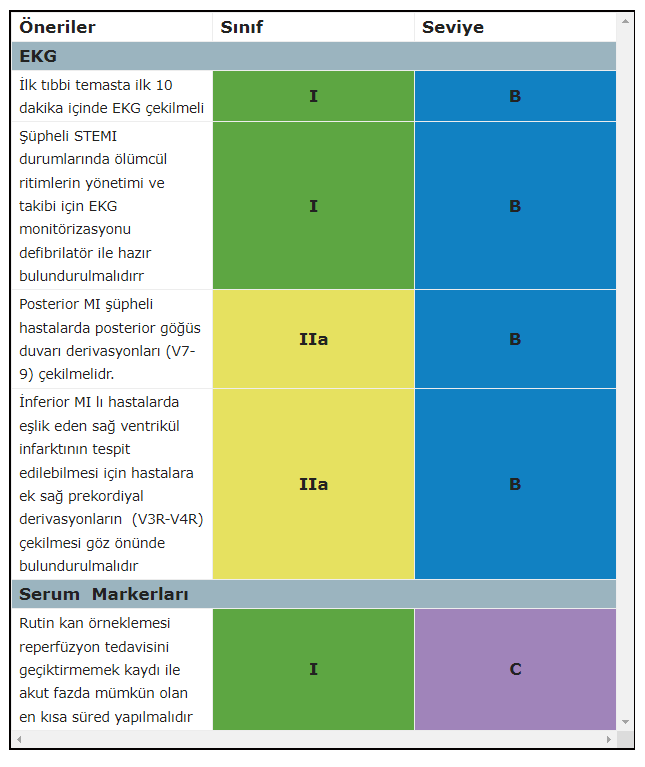 TANI
2017 ESC Guidelines for the management of acute myocardial infarction in patients presenting with ST-segment elevation
TANI TESTLERİ
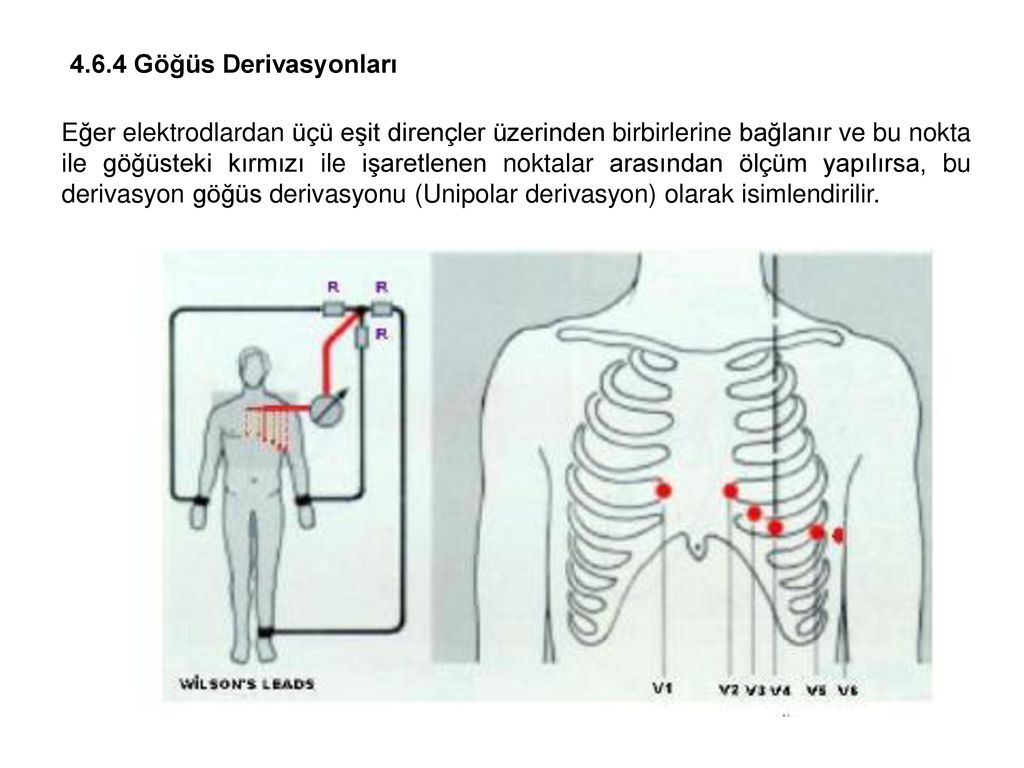 12 Elektrodlu Elektrokardiyografi (EKG)
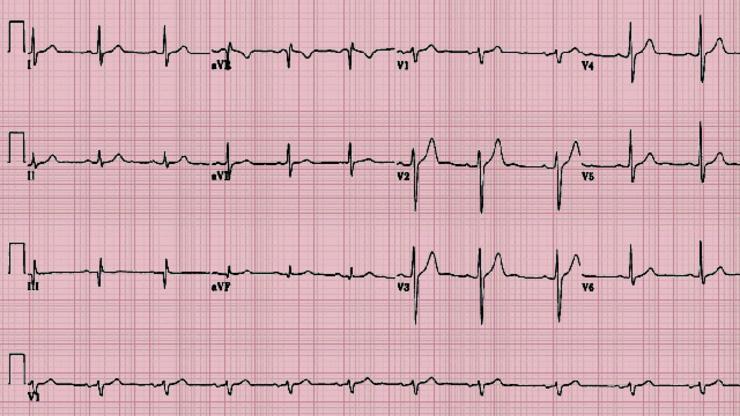 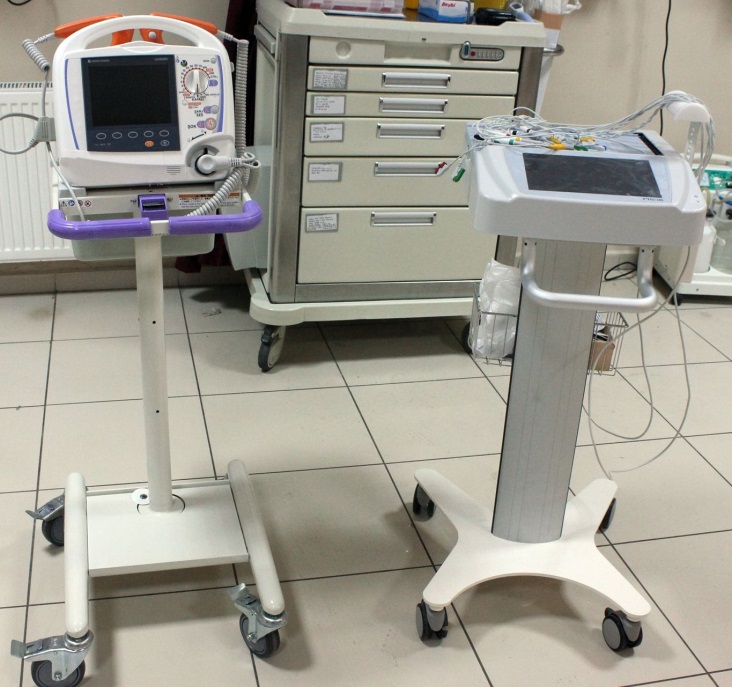 [Speaker Notes: Mümkün olan en kısa sürede 10 dk içinde çekilmelidir
İnferobazal miyokart enfarktüsü (sirkumfleks arter tıkanıklığı) açısından yüksek şüphe altındaki hastalarda ek posteriyor göğüs duvarı derivasyonlarının kullanılması]
EKG
ST segment elevasyonu:
iki ilişkili derivasyonda
V2 -V3 derivasyonlarında 
   – 40 yaş altı erkeklerde ≥ 2.5mm   – 40 yaş ve üzeri erkeklerde ≥ 2 mm   – Tüm yaştaki kadınlarda ≥ 1.5 mm
Diğer derivasyonlarda ≥1 mm 

Hiperakut T dalgaları
Q dalgası
Yeni gelişen sol dal bloğu

%10 Normal
[Speaker Notes: 2 İnferiyor miyokart enfarktüsü hastalarında, eşlik eden sağ ventrikül enfarktüsünü tespit etmek için sağ göğüs derivasyonların (V3 R ve V4 R) kaydedilmesi önerilir.
hiperakut T dalgaları mevcutsa hastanın oklüzyonun ilk 30 dakikası içinde olduğu tahmin edilebilir ve bu evrede henüz nekroz gelişmemiştir]
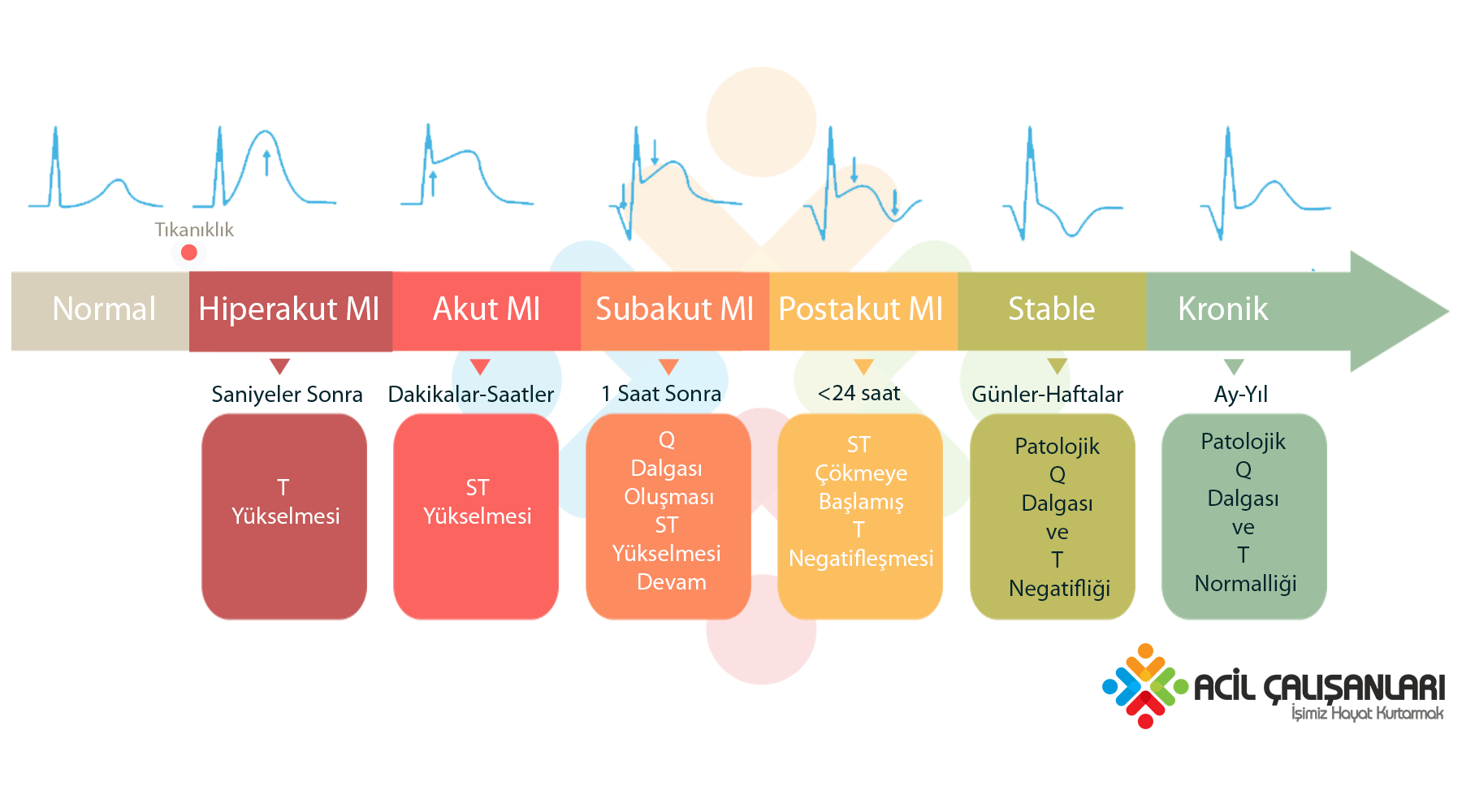 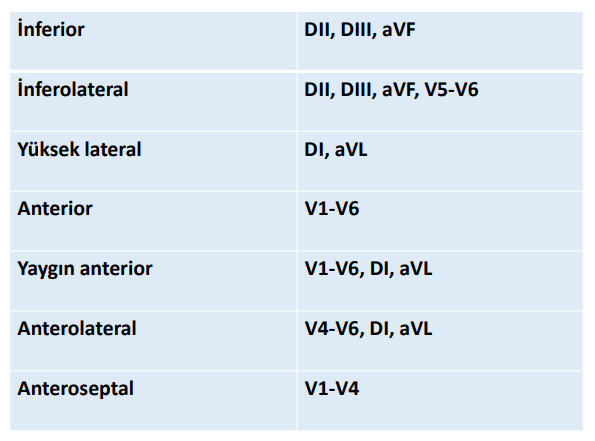 EKG
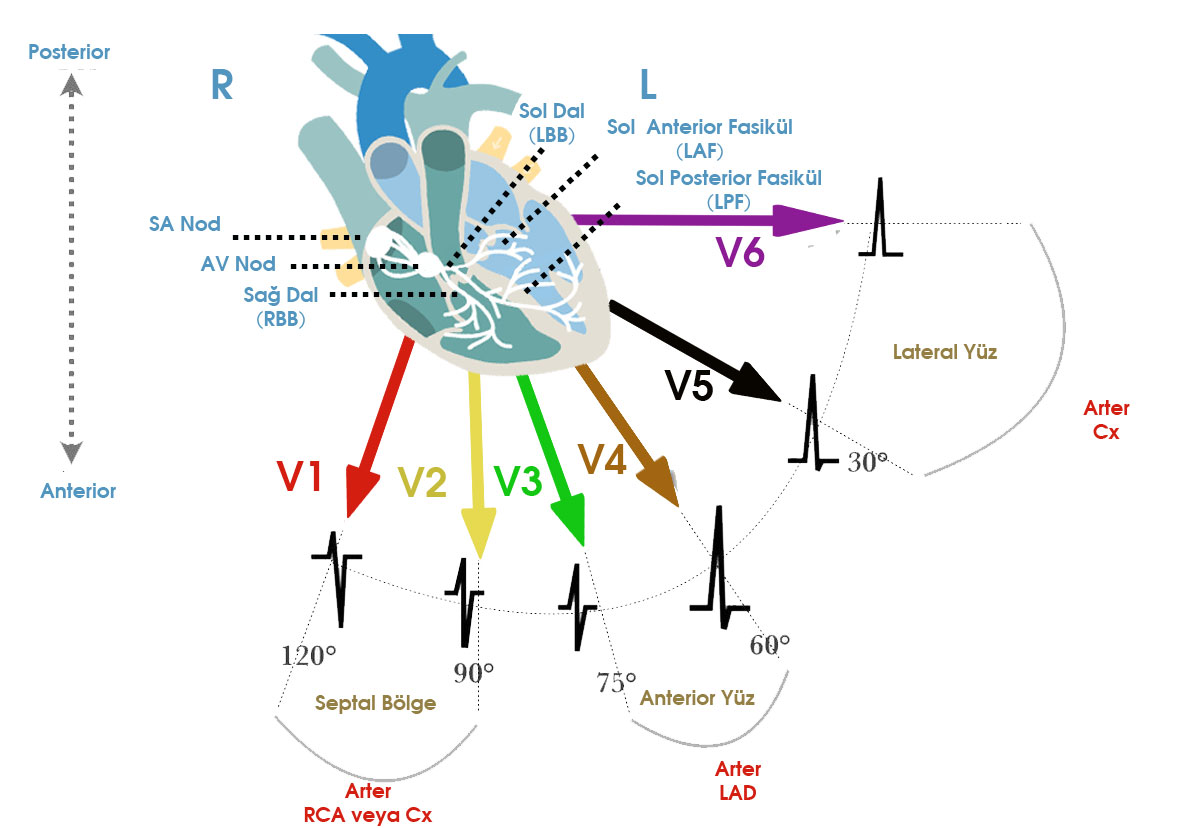 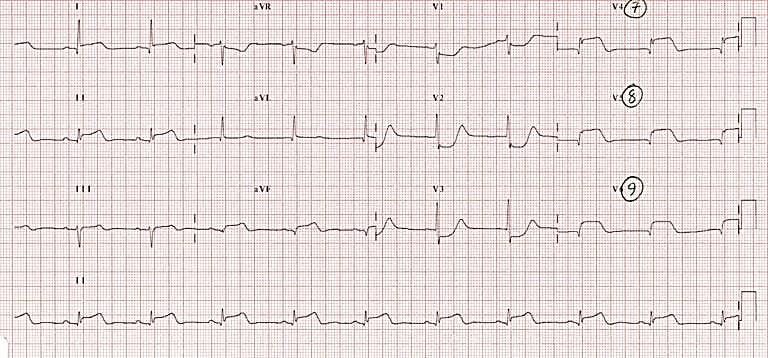 EKG
Posterior MI
V1-3 derivasyonlarında 
ST segment 
depresyonuna eşlik eden 
T dalga pozitifliği ve
V7- V9 derivasyonlarında
0.5 mm veya daha fazla ST segment elavasyonu
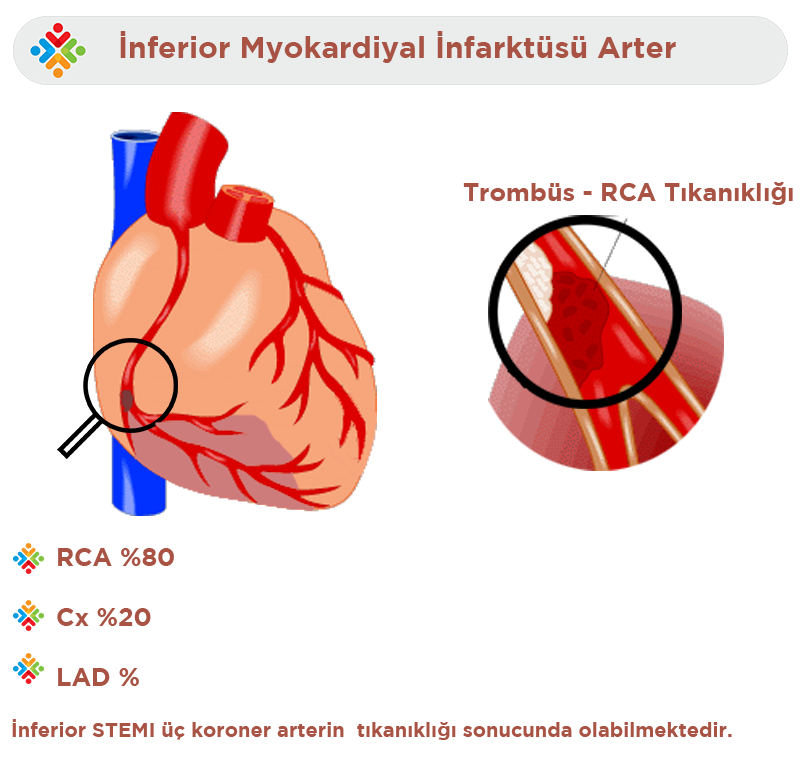 İNFERİOR MI
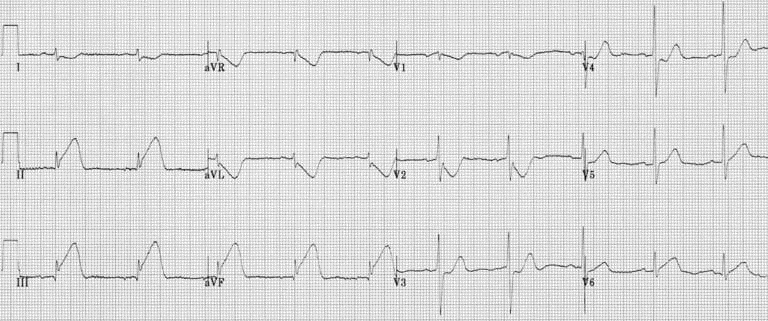 ANTERİOR MI
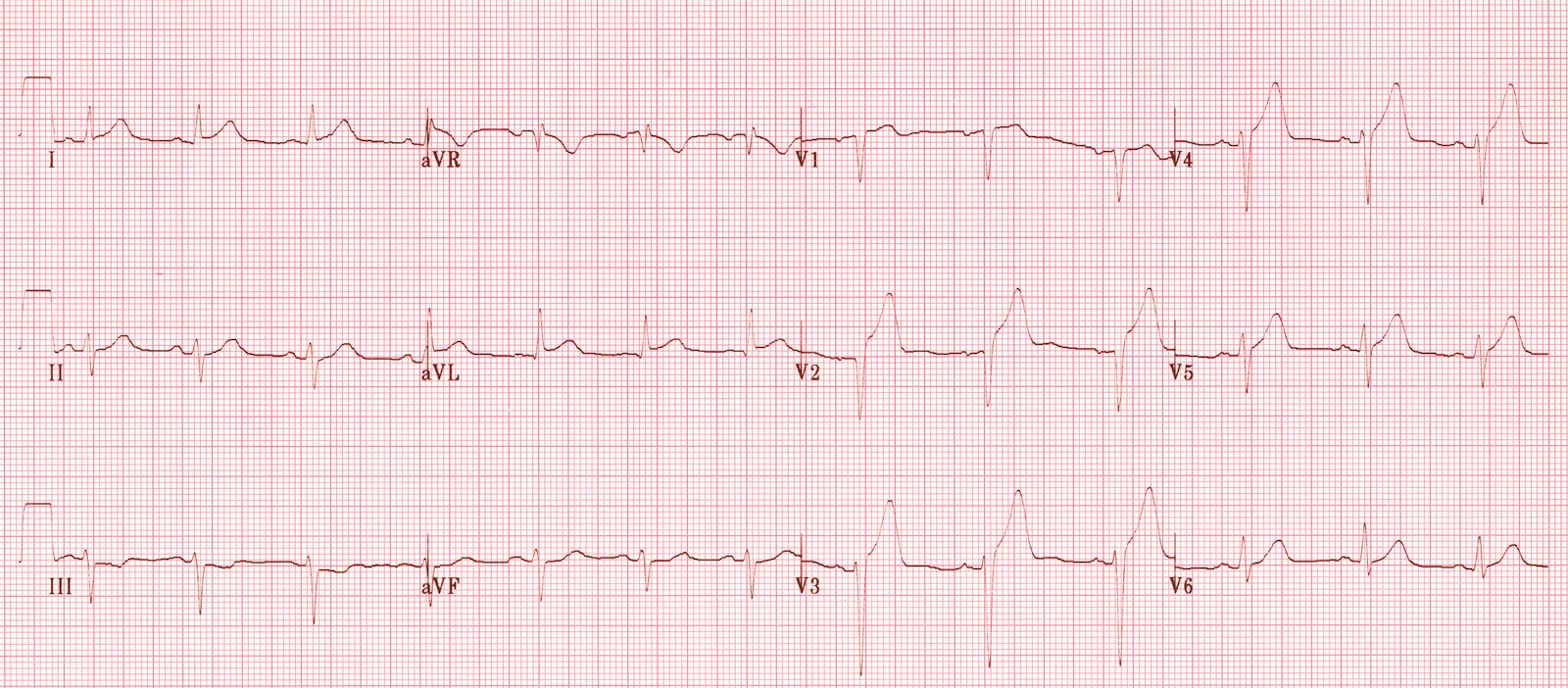 KARDİYAK BİYOMARKERLAR
Troponin T ve I 
3-12. saatlerinde kanda yükselmeye başlar
12-24. saatlerde pik yaparlar
TnI 7-10 günde, TnT ise 10-14 günde 
normale döner

CK-MB
 4. saatte artmaya başlar
24. saatte pik noktaya ulaşır 
3. günde normal değerlere döner
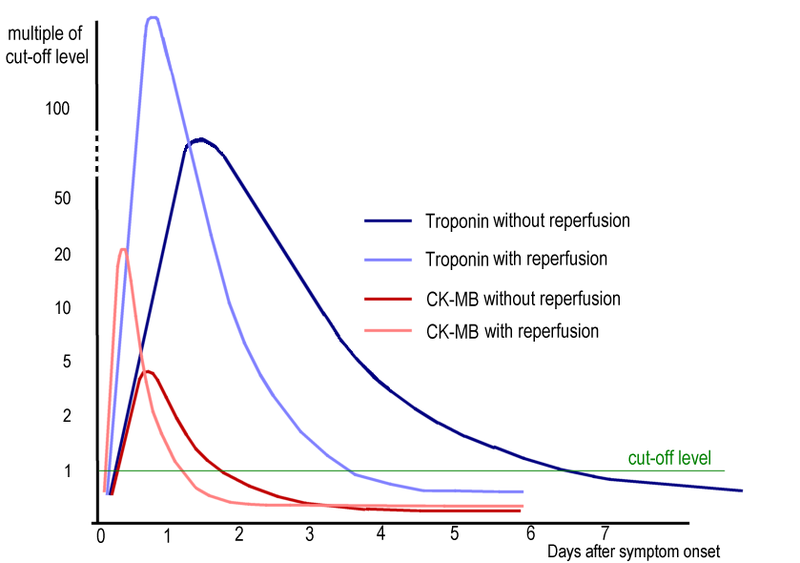 [Speaker Notes: Sıklıkla 2-4 saat içinde yükselmeye başlayan troponin-I değerleri, 
çoğu akut miyokardiyal infarktlı hastada ağrının oluşumu sonrası 6-9 saat içinde tespit edilmektedir
Ağrının 3.saatinden itibaren yükselerek Mİ tanısında yararlı olmaktadır 
Ağrının süresi 8-12 saati geçiyorsa ve CK-MB düzeyleri hala normalse ve EKG bulgusu yoksa Mİ dışlanmış sayılmalıdır]
EKG ve Kardiyak Biyomarkerlar
NORMAL
6-8 SAAT  BOYUNCA
30 DK İÇİNDE 3 KEZ EKG
NORMAL
EGZERSİZ STRES TESTİ
Current Aile Hekimliği Tanı ve Tedavi, S:195-203, 2018
EKOKARDİYOGRAFİ
Kardiyojenik şok
Hemodinamik kararsızlık
Mekanik komplikasyon şüphesi
[Speaker Notes: durumlarda ise acil ekokardiyografi rutin olarak önerilmektedir. Kardiyak arest ile başvuran hastalarda EKG yorumlamada güçlük olacağı aşikârdır.]
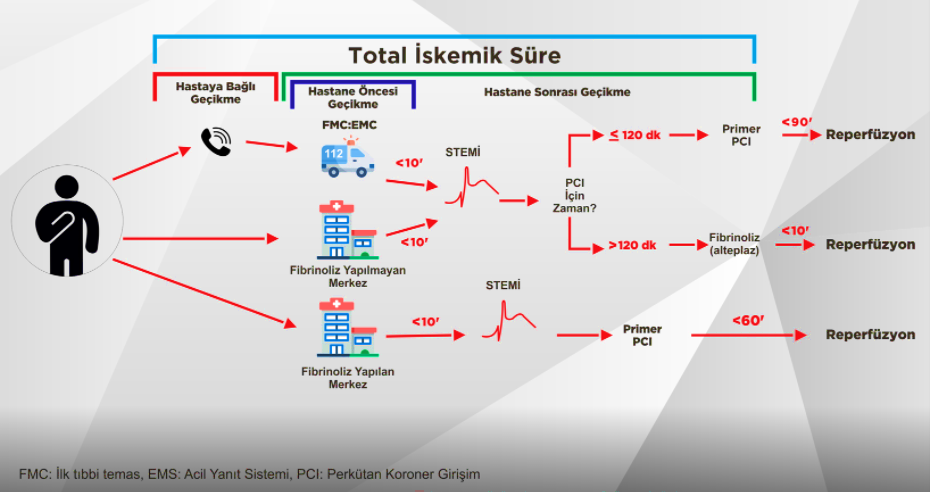 2017 ESC Guidelines for the management of acute myocardial infarction in patients presenting with ST-segment elevation
[Speaker Notes: STEMİ tanısında hızlı tedavinin önemi kuşkusuz yeni kılavuzda da vurgulanmaktadır. Ancak yeni kılavuzda saat tıklamaya ‘ilk tıbbi temas’ ile değil EKG çekildikten ve STEMİ tanısı konulduktan sonra başlamaktadır. Elektrokardiyografi çekiminin donanımlı ambülanslarda yapılması ve ilgili merkeze danışılarak tanının doğrulanması üzerinde özellikle  durulmaktadır. Bu yaklaşım hastanın doğrudan primer girişim yapan merkezinin (acil servisini de atlayarak) kateter laboratuarına yönlendirilmesine imkan verecek ve  çok ciddi zaman kazanımları sağlayacaktır. Tanının hasta daha acil kapısına ulaşmadan konmasının önemini vurgulayan kılavuz ‘kapı-balon zamanı’ terimi kaldırılmış, onun yerine ‘tanıdan PKG’ye (tel geçişine) kadar geçen zaman’ ifadesini tercih etmektedir.
Ambulans sistemi, STEMI hastalarının erken yönetiminde kritik bir role sahiptir ve sadece bir ulaşım şekli değil, aynı zamanda erken ilk tanı, triyaj ve tedaviyi geliştiren bir sistemdir.]
OKSİJEN
Rutin önerilmiyor
Saturasyon değeri <%90
2017 ESC Guidelines for the management of acute myocardial infarction in patients presenting with ST-segment elevation
[Speaker Notes: Oksijen (maske veya nazal uçlarla) nefes darlığı, hipoksik veya kalp yetersizliği olanlara uygulanmalıdır
Oksijen tedavisinin rutin uygulanması önerilmemektedir, hipoksi için sınır saturasyon değeri ise %95’ten %90’a indirilmiştir.]
OPİYAD
Ağrı ve anksiyetenin giderilmesi
IV morfin
2017 ESC Guidelines for the management of acute myocardial infarction in patients presenting with ST-segment elevation
[Speaker Notes: Ağrının giderilmesi, yalnızca insani nedenlerle değil, aynı zamanda ağrının vazokonstriksiyona neden olan ve kalbin iş yükünü arttıran sempatik aktivasyon ile ilişkili olması nedeniyle büyük önem taşır. Titre edilmiş i.v. opiyatlar (örn. morfin) bu koşullarda en yaygın kullanılan analjeziklerdir]
ASPİRİN
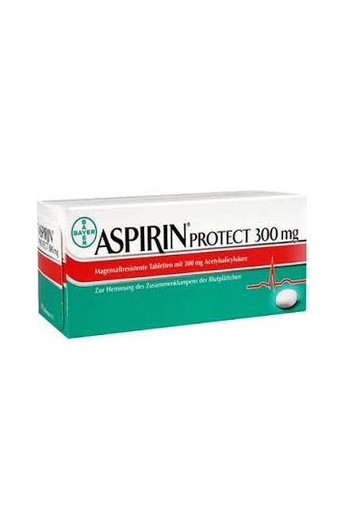 Oral/IV
oral dozu 150-300 mg
IV dozu 150-300 mg
2017 ESC Guidelines for the management of acute myocardial infarction in patients presenting with ST-segment elevation
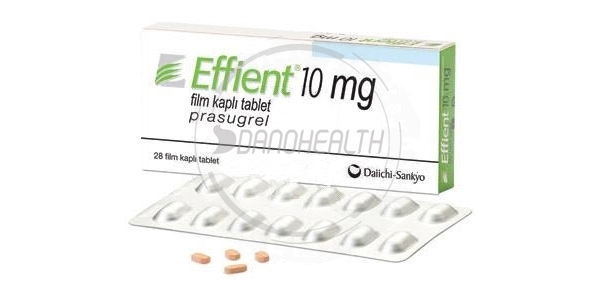 P2Y12 İNHİBİTÖRÜ
Prasugrel (Effient) :
6×10 mg : 60mg yükleme dozuGünlük 10 mg idame dozu (1×1)

Tikagrelor (Brilinta):
Oral 180 mg yükleme dozuGünlük 180 mg (2×1)

Klopidogrel (Plavix-Planor-Karum…) :
Yükleme dozu oral 600 mgGünlük idame dozu 75mg /gün

Kangrelor (Kengreal)
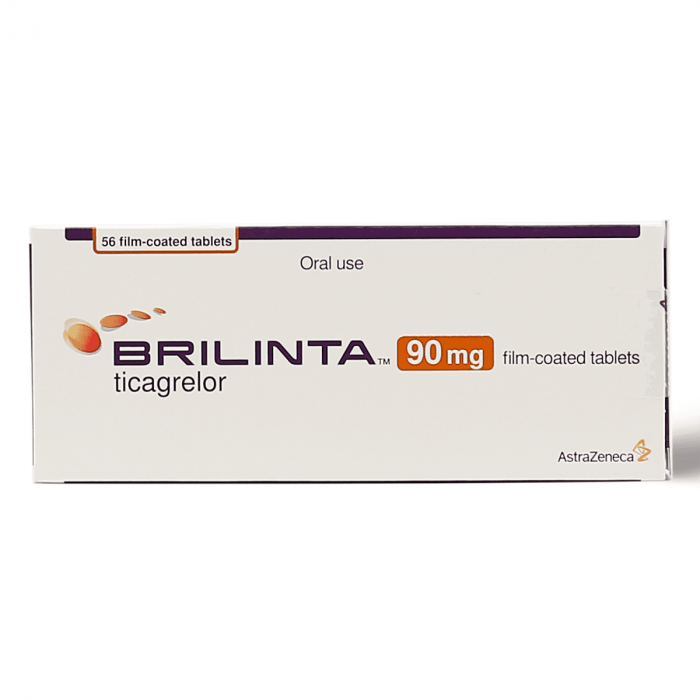 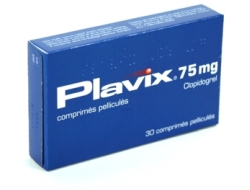 2017 ESC Guidelines for the management of acute myocardial infarction in patients presenting with ST-segment elevation
[Speaker Notes: İntravenöz reversibl bir P2Y12 inhibitörü olan kangrelor (Kengreal) ise ilk kez yeni kılavuzda yer almaktadır.]
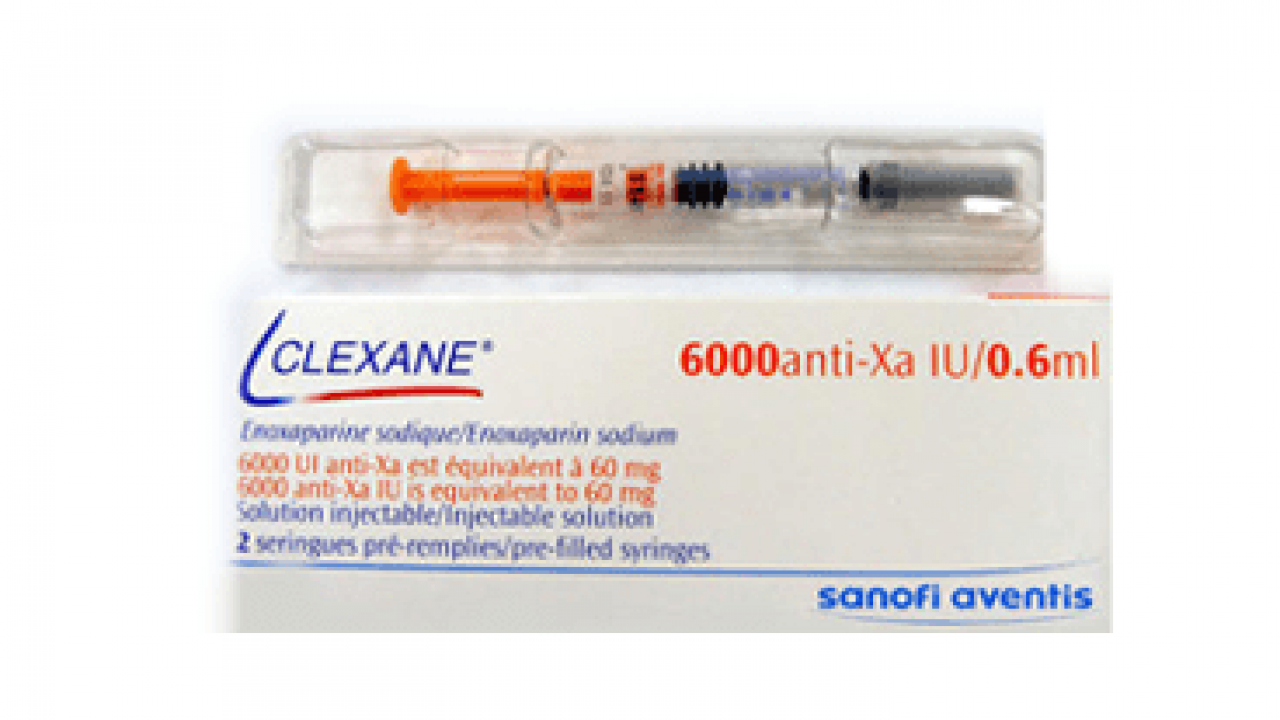 HEPARİN
Unfraksiyone heparin : 50-70 IU/kg iv bolus.
Enoksaparin: 0,5mg/kg iv bolus.
Bivaluridin: 0.75 mg/kg iv bolus

Primer girişim uygulanan hastalarda işlem sonrası antikoagülasyona özel bir endikasyon (protez kapak, sol ventrikül trombüsü, atriyal fibrilasyon) olmadıkça gerek yok
2017 ESC Guidelines for the management of acute myocardial infarction in patients presenting with ST-segment elevation
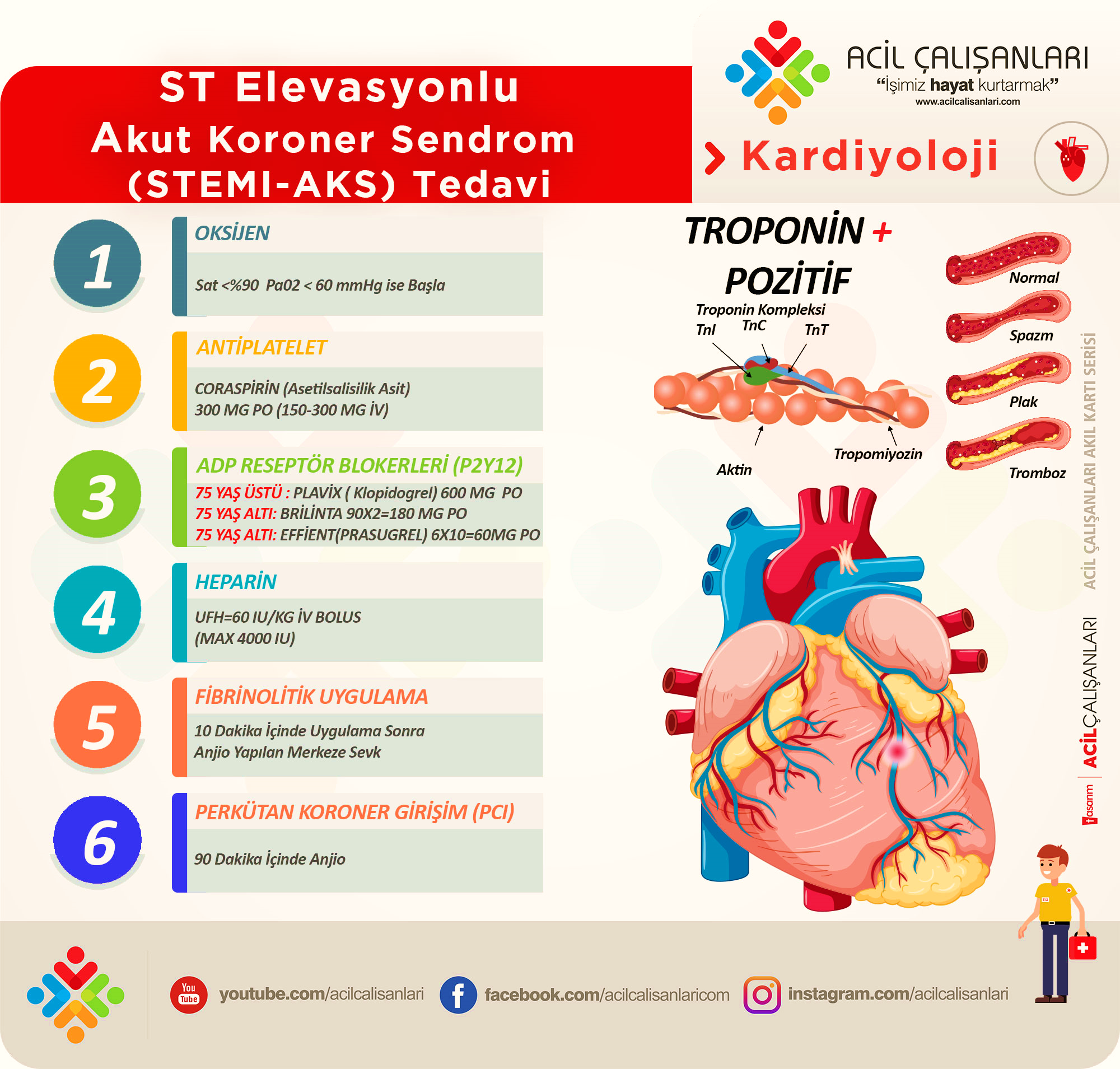 FİBRİNOLİTİK TEDAVİ
STEMI
TANISI
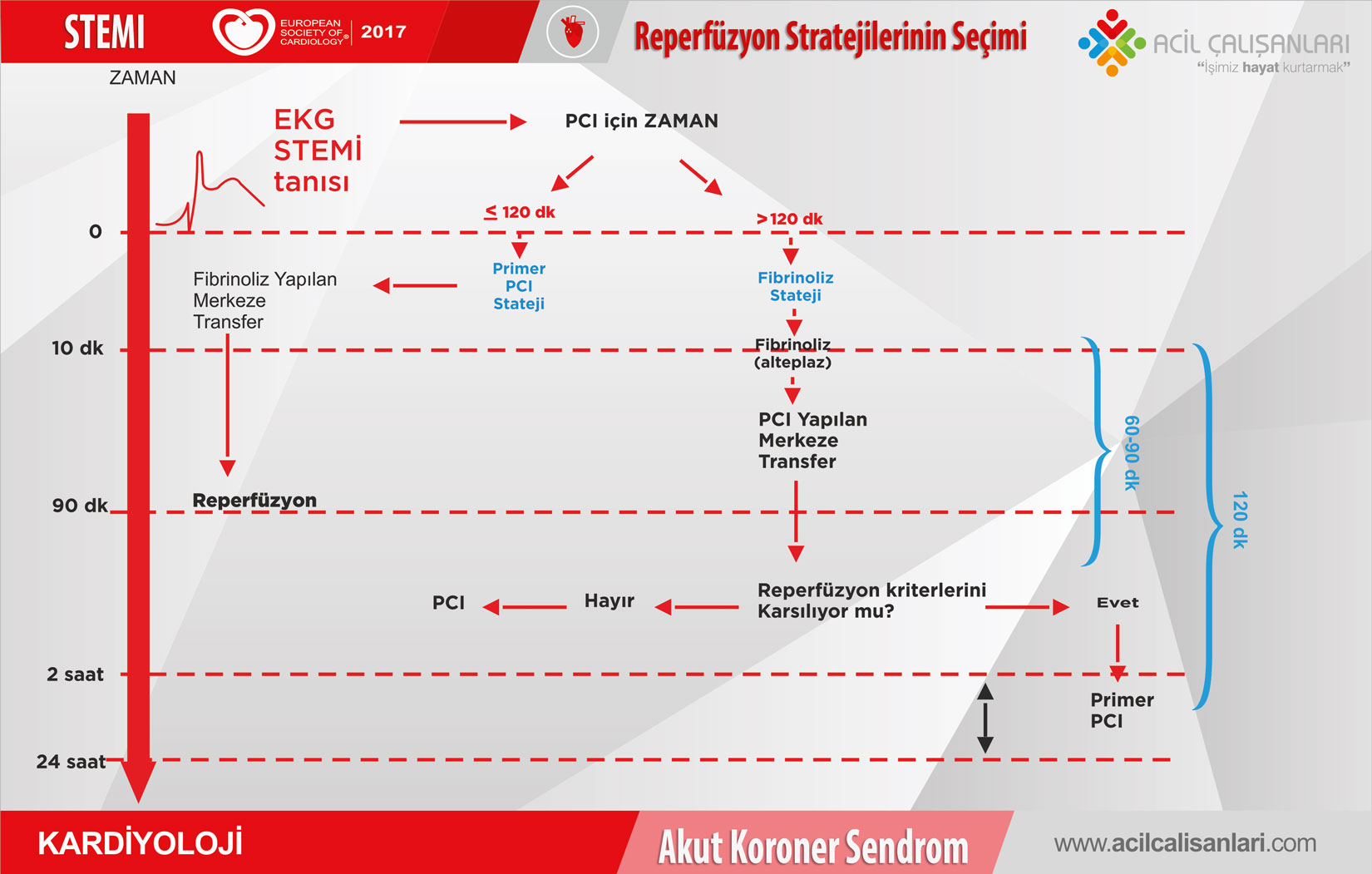 2017 ESC Guidelines for the management of acute myocardial infarction in patients presenting with ST-segment elevation
[Speaker Notes: İlk 120 dakika içinde girişime alınma ihtimali olmayan hastalar için ise fibrinolitik verip ardından girişim için sevk etmek, ki bu kılavuzda ‘farmakoinvaziv yaklaşım’ olarak tanımlanmaktadır, uygun bir seçenek gibi görünmektedir.]
FİBRİNOLİTİK TEDAVİ
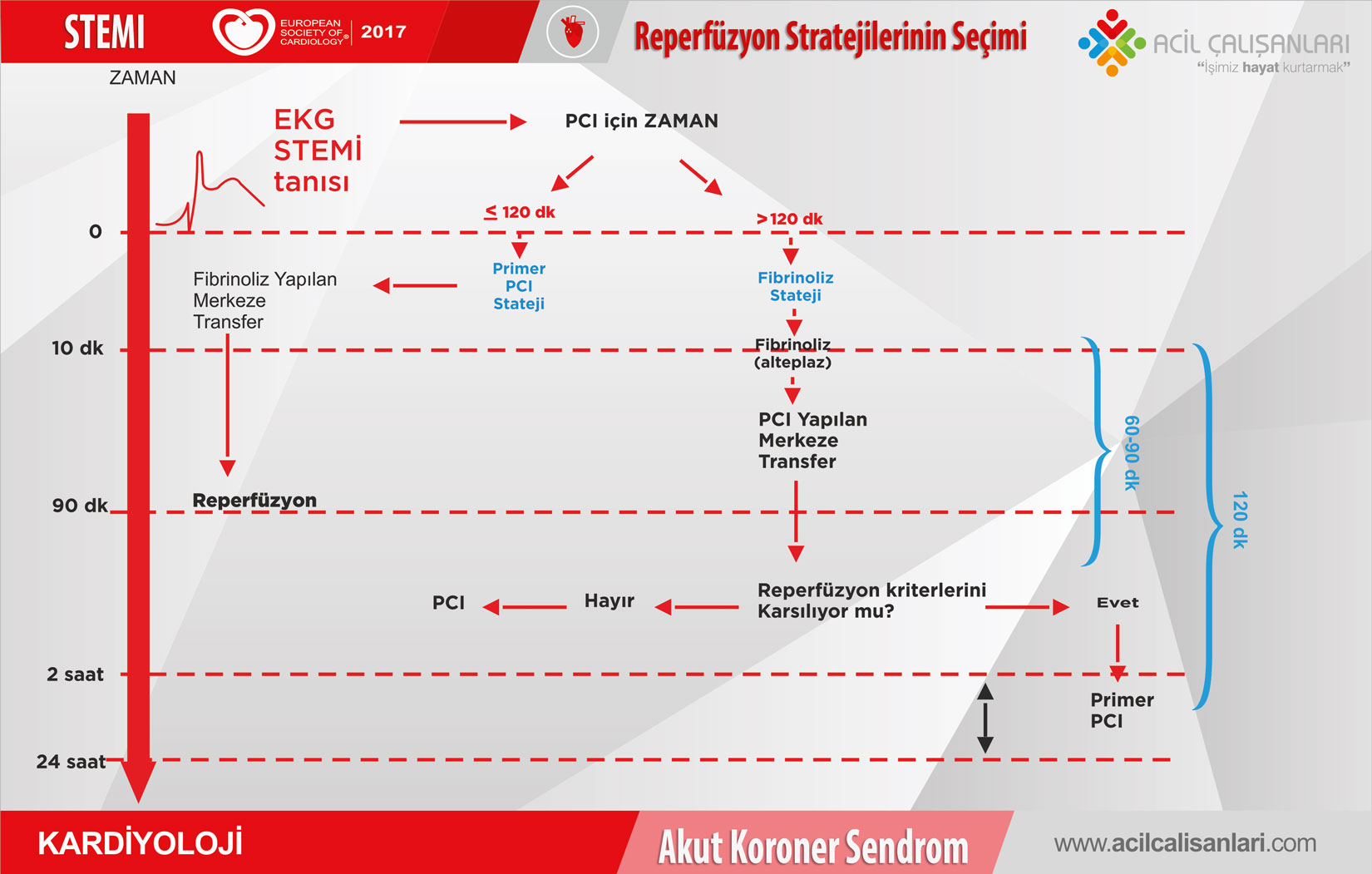 2017 ESC Guidelines for the management of acute myocardial infarction in patients presenting with ST-segment elevation
[Speaker Notes: Fibrinolitik tedavi sonrasıtedavinin başarılı olup olmadığına 60–90 dakika içinde karar verilebileceği, eğer klinik göstergelere göre fibrinolitik tedavi başarısız ise acilen ‘kurtarıcı PKG’ amaçlı hastanın sevk edilmesi gerektiği vurgulanmaktadır. Fibrinolitik tedavinin başarılı olması durumunda rutin KAG ve gerekirse PKG amaçlı hastayı sevk etme süresi önceki kılavuzda 3 saat olarak yer alırken yeni kılavuzda 2 saate indirilmiştir. Dolayısıyla fibrinolitik tedavinin ardından 2–24 saat içinde hasta girişim yapılan bir merkeze gönderilmelidir.]
FİBRİNOLİTİK TEDAVİ
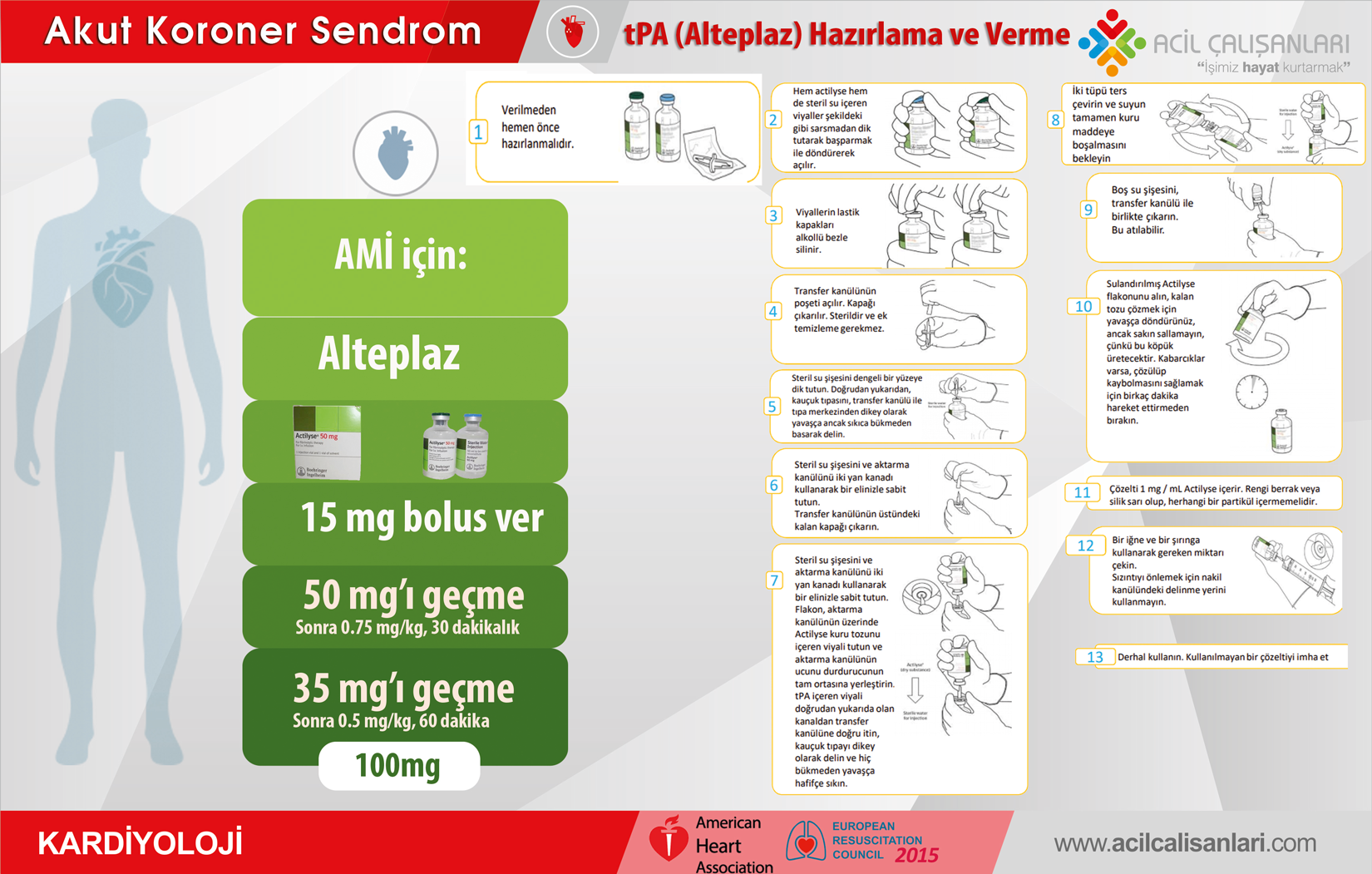 ALTEPLAZ

100 mg t-PA beraberinde olan 100 ml su ile 
çalkalanmadan yavaşça eritilir
1 ml’de 1 mg t-PA 
İlk olarak 15 mg t-PA IV bolus
Ardından 0.75 mg/kg (maksimum 50 mg) 30 dakikada
Ardından 0.50 mg/kg (maksimum 35 mg) 60 dakikada
 infüzyon pompası
2017 ESC Guidelines for the management of acute myocardial infarction in patients presenting with ST-segment elevation
FİBRİNOLİTİK TEDAVİ KONTRAENDİKASYONLARI
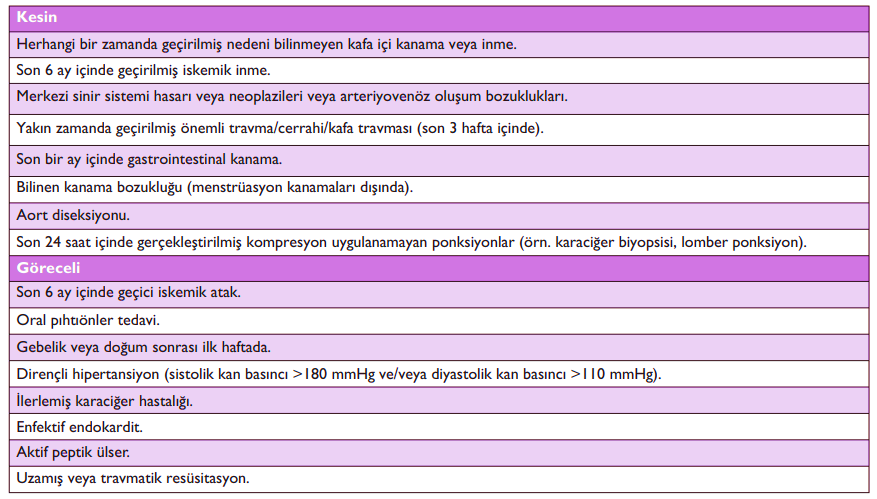 2017 ESC Guidelines for the management of acute myocardial infarction in patients presenting with ST-segment elevation
FİBRİNOLİTİK TEDAVİ KONTRAENDİKASYONLARI
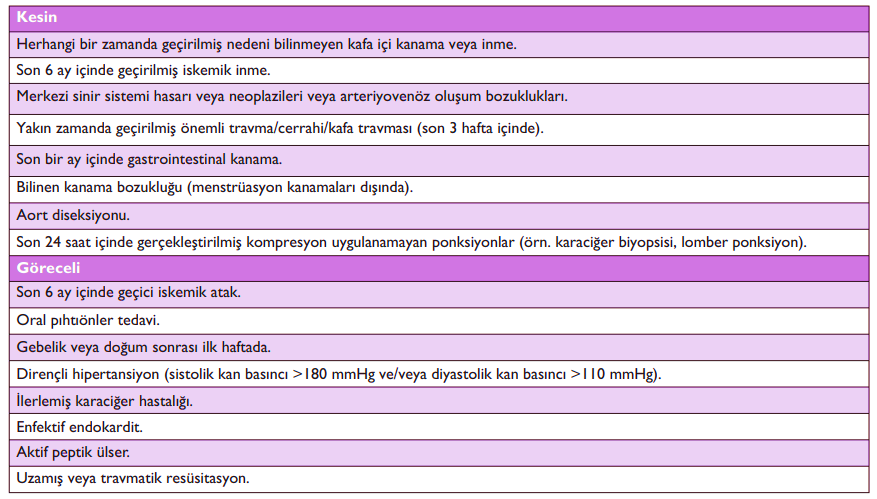 2017 ESC Guidelines for the management of acute myocardial infarction in patients presenting with ST-segment elevation
PERKÜTAN KORONER GİRİŞİM
Radyal yaklaşım
İlaçlı stent
Sorumlu damarla sınırlandırılmalı
Çok damar hastalığında çoklu girişim (hastanın hastanede yattığı süre içerisinde )
[Speaker Notes: Primer PKG işlemine ilişkin önerilerdeki yenilikler değerlendirdiğinde ilk dikkat çeken radyal yaklaşımın kullanılmasına ilişkin yapılan vurgudur. Daha düşük kanama oranları, daha düşük transfüzyon ihtiyacı ve giriş yeri ilişkili komplikasyonlarının yanında belirginmortalite avantajı da sağlaması nedeniyle radyal yaklaşım, radyal konusunda tecrübeli girişimciler tarafından uygulanmak şartıyla, Sınıf I endikasyonla önerilmektedir
İlaçlı stentlerin ilk çıktığı zamanlardaki trombüslü lezyonlara ilaçlı stent takılmasına ilişkin çekinceler çoktan tarih olmuştur. Yeni kuşak ilaç salınımlı stentler ile yapılan çalışmalar çıplak metal stentlere kıyasla daha düşük tekrarlayan girişim ve stent tromboz oranları nedeniyle ilaçlı stentleri akut koroner sendrom olgularında ilk seçenek olarak önermektedir]
GEÇ BAŞVURAN HASTA
Semptom Başlangıcı       <12 SAAT            PKG
                                              12-48 SAAT             PKG
2017 ESC Guidelines for the management of acute myocardial infarction in patients presenting with ST-segment elevation
[Speaker Notes: Semptom başlangıcından sonra ilk 12 saate kadar başvuran hastaların acilen girişime alınması ile ilgili bir kuşku zaten yoktur. Yeni kılavuz 12–48 saat arası başvuran hastaların da semptomsuz bile olsa primer PKG’ye alınmasını desteklemektedir.
Buna karşın belirtilerin üzerinden 48 saatten fazla geçen infarkt ilişkili arteri total tıkalı semptomsuz hastalarda tıkalı damarın açılması önerilmemektedirBu hastaların tıkalı damarına kronik total oklüzyonlarda olduğu gibi iskemi araştırması sonrası müdahale düşünülebileceği ifade edilmektedir. Ancak burada bir yanlış anlamanın da önüne geçmekte fayda vardır, önerilmeyen 48 saatten geç başvuran hastalara KAG yapılmaması değil, KAG sonrası infarktan sorumlu damarı total oklüde bulunanve anjinası devam etmeyen hastaların damarının iskemi araştırmaksızın rutin açılmasıdır.]
BYPASS CERRAHİSİ
PKG için uygun anatomisi olmayan
Mekanik komplikasyonlar için tamir gerekli
PKG sonrası dirençli belirtileri devam eden
HASTANEDE VE TABURCULUKTA YÖNETİM
Kardiyak yoğun bakım veya koroner bakım ünitesi
En az 24 saat süreyle aritmiler ve ST-segment değişiklikleri açısından EKG izlemi
Komplike olmayan olgularda, genellikle hasta ilk gün yatakta oturabilir, kendi kendine bakıma ve beslenmeye izin verilebilir
Erken taburculuk:
70 yaş altında, 
Sol ventrikül ejeksiyon fraksiyonu %45’in üzerinde olan, 
Başarılı PKG yapılmış, 
Aritmi sorunu olmayan 
Tek veya iki damar hastası

2–3 gün sonra taburcu
[Speaker Notes: kardiyak rehabilitasyona yeni kılavuzda daha fazla önem verilmesi ve komplikasyonsuz hastalarda erken taburculuğun özendirilmesidir.Erken taburculuk için uygun hasta PAMI-2 kriterleri ile tanımlanmıştır:
70 yaş altında, sol ventrikül ejeksiyon fraksiyonu %45’in üzerinde olan, başarılı PKGyapılmış, aritmi sorunu olmayan tek veya iki damar hastasının 2–3 gün sonra taburcu edilebileceği vurgulanmaktadır.]
STEMI’DE UZUN DÖNEM TEDAVİLER
Yaşam tarzı değişiklikleri ve risk faktörlerinin kontrolü
Sigaranın bırakılması
Diyet ve kilo kontrolü
Fiziksel aktivite
Kan basıncı kontrolü
Faaliyetlerin yeniden başlatılması
Tedaviye bağlılık
[Speaker Notes: Uzun dönem ilaç tedavisinde aspirin, P2Y12 inhibitörleri, statinler, anjiyotensin dönüştürücü enzim (ACE) inhibitörleri, anjiyotensin reseptör blokörleri, betablokörler, minerokortikoid reseptör antagonistlerinin kullanımına ilişkin önerilerde belirgin farklılık dikkat çekmemekle birlikte lipit düşürücü tedavi üzerinde daha ayrıntılı durulmaktadır.]
STEMI’DE UZUN DÖNEM TEDAVİLER
Antitrombotik Tedavi
Aspirin
ADP reseptör blokeri
Beta-blokerler
Lipit Düşürücü Tedavi
Nitratlar
Kalsiyum Antagonistleri
Anjiyotensin Dönüştürücü Enzim İnhibitörleri Ve Anjiyotensin Reseptör Blokerler
[Speaker Notes: Stemı'de nitratların rutin kullanımının bir yararı yoktu. plaseboya karşı randomize kontrollü çalışma]
SİGARANIN BIRAKILMASI
Sigara içen AKS hastalarında, sigara içmeyenlerle karşılaştırıldığında bir STEMI ile başvurma riski iki kat yüksek
Sigarayı bırakan hastaların takip eden yıllarda sigaraya devam edenlere göre mortalitelerini azalmıştır
Sigaranın bırakılması muhtemelen tüm ikincil korunma ölçütlerinden en etkin olanı
DİYET VE KİLO KONTROLÜ
Geniş çeşitlilikte gıda tüketmek
Kalori alımını obeziteyi önleyecek şekilde ayarlamak
Meyve, sebze, tam tahıllı besinler ve ekmek, balık (özellikle yağlı çeşitlerini), yağsız et ve düşük yağlı süt ürünlerinin tüketimini artırmak
Doymuş ve trans yağları sebze ve deniz kaynaklarından elde edilen tekli doymamış ve çoklu doymamış yağlarla değiştirmek ve toplam yağları (üçte birinden azı doymuş olmalıdır) toplam kalori alımının %30’una indirmek
Kan basıncı yüksekse tuz alımını azaltmak
DİYET VE KİLO KONTROLÜ
Vücut kitle indeksinin (VKİ) <25 kg/m2 
VKİ 30 kg/m2 ve daha fazla olduğunda ve 
Bel çevresi erkeklerde 102 cm, 
Kadınlarda 88 cm olduğunda kilo verilmesi
[Speaker Notes: olduğunda kilo kaybı obezite ile ilişkili pek çok risk faktörünü düzelttiğinden, kilo verilmesini önerilmektedir. Ancak, kilo vermenin kendisinin mortaliteyi azalttığı gösterilmemiştir.]
FİZİKSEL AKTİVİTE
Endotel işlevinin iyileşmesi
Koroner lezyonların ilerlemesinin yavaşlatılması
Trombojenik riskin azaltılması
Kollateral gelişiminin artması


Kardiyak olay oranının azalması
[Speaker Notes: Dört mekanizmanın kardiyak olay oranının azalmasında önemli aracılar olduğu düşünülmektedir:]
FİZİKSEL AKTİVİTE
Haftada en az beş kez otuz dakika orta düzey yoğunlukta egzersiz
Mortalite riskinde %8-14 aralığında azalma
KAN BASINCI KONTROLÜ
Kan basıncı hedefinin sistolik <140 mmHg
Yaşam tarzı değişiklikleri (tuz alımı azaltılması, fiziksel etkinlik arttırılması ve kilo verme) 
STEMI sonrası önerilen farmakoterapi (beta blokerler, ACE inhibitörleri veya ARBler)
STEMI KOMPLİKASYONLARI
Kalp yetersizliği
Akut dönemdeki aritmiler ve ileti bozuklukları
Mitral kapak yetersizliği
Kardiyak rüptür
Ventriküler septal rüptür
Sağ ventrikül enfarktüsü
Perikardit
Sol ventrikül anevrizması 
Sol ventrikül trombüsü
ST ELEVASYONSUZ MİYOKARD ENFARKTÜSÜ
EKG normal
Troponin pozitif
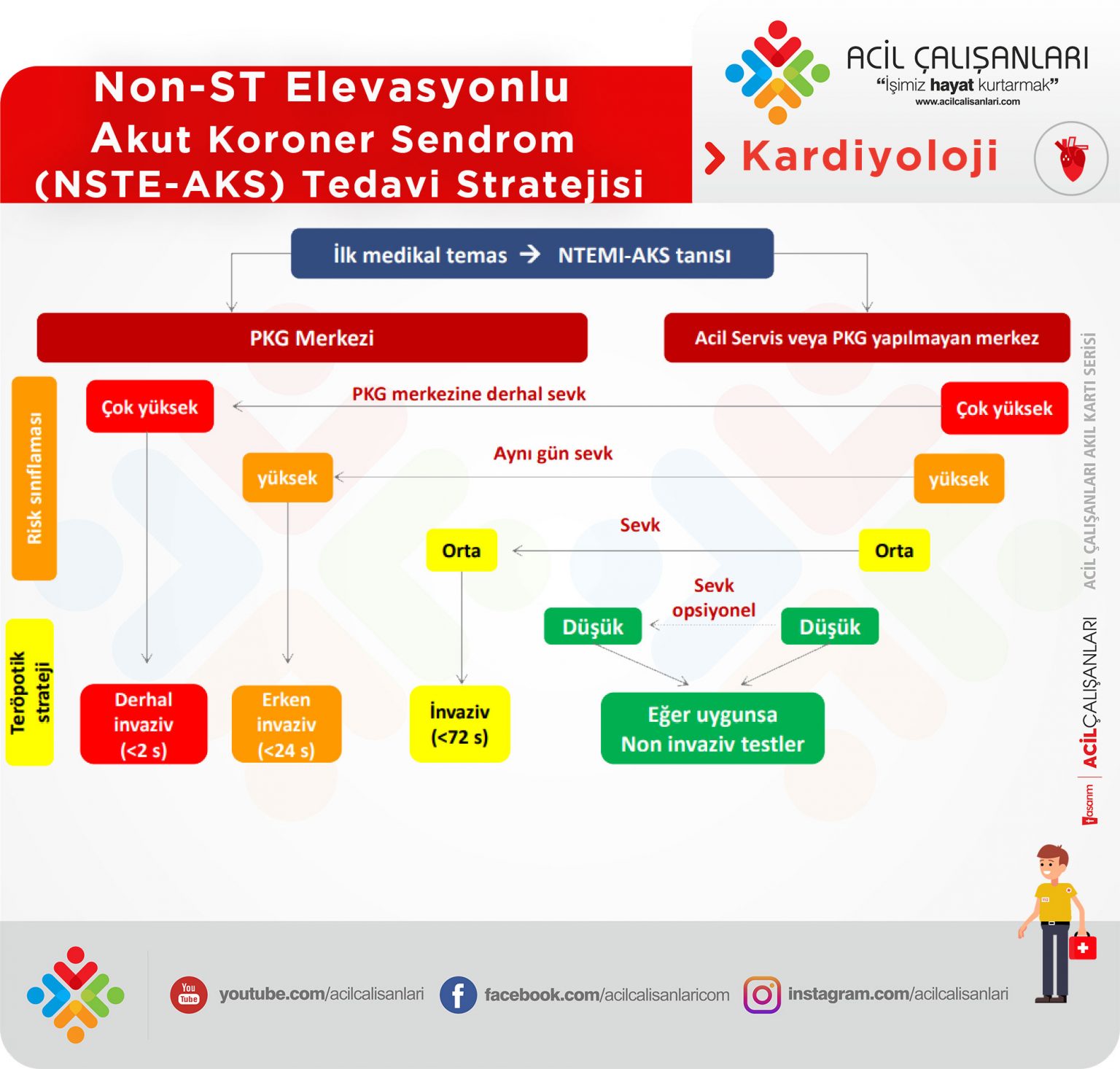 2020 ESC Guidelines for the management of acute coronary syndromes in patients presenting without persistent ST-segment elevation
Çok Yüksek Risk Kriterleri
Hemodinamik anstabil veya kardiyojenik şok
Medikal tedaviye dirençli rekürren veya devam eden göğüs ağrısı
Hayatı tehdit eden aritmiler veya kardiyak arrest
MI’nin mekanik komplikasyonları
Akut Kalp yetmezliği
Özellikle aralıklarla görülen ST elevasyonunun olduğu rekürren dinamik ST-T dalga değişiklikleri

2 Saat                  Koroner Anjiografi
YÜKSEK RİSK KRİTERLERİ
MI ile uyumlu cTn’de düşme veya artma
Dinamik ST-T dalga değişikliği ( semptomtik veya sessiz)
ORTA RİSK KRİTERLERİ
DM
Böbrek yetmezliği (eGFR<60 mL/dk/1.73 m2)
Sol ventrikül EF<%40 veya KKY
Erken postinfarkt anjina
Önceki PKG
Önceden Koroner arter by-pass greft
DÜŞÜK RİSK KRİTERLERİ
Düşük riskli, Troponin(-), bayan hasta
Yüksek risk özellikleri yokluğunda hasta veya klinisyen tercihi
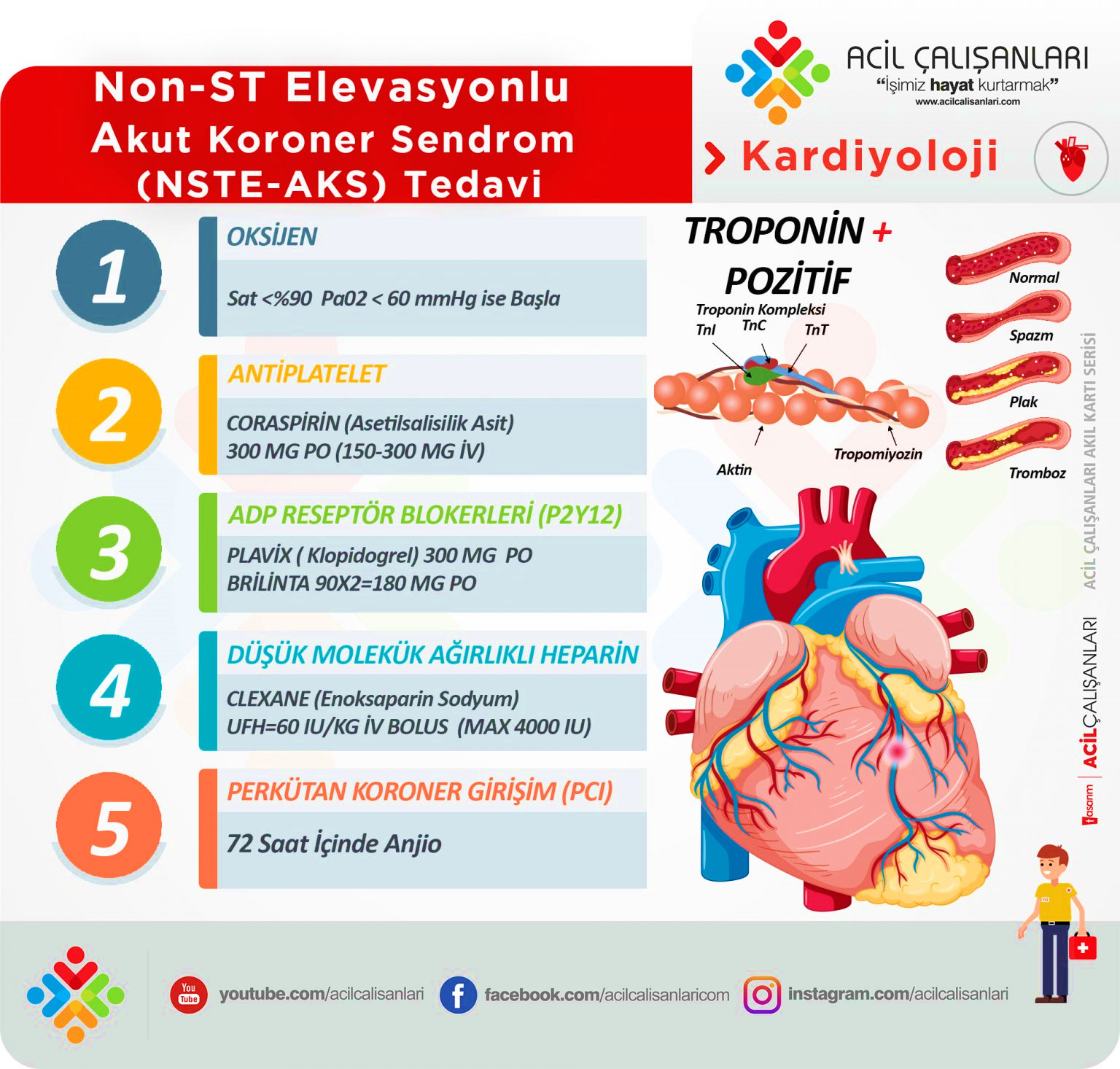 UNSTABİL ANJİNA PEKTORİS
Şiddetli anjina
Göğüs ağrısı 20 ile 30 dk arasında
EKG değişiklikleri 
Troponin yüksek              NSTEMI
[Speaker Notes: Bulgu ve belirtiler stable angina pectorise göre çok daha kararsız ve ciddidir. Ağrının şiddeti daha fazla ve karakteri daha farklıdır. Göğüs ağrısı 20 ile 30 dk arasında sürer. Sublingual nitratlara cevap yoktur; ancak yine de nitrogliserin verildiğinde ağrı azalabilir, bu durum yanıltıcı olabileceği için nitrata cevabın tek başına tanısal bir kriter olarak kullanılması önerilmez. Tabloya EKG değişiklikleri de eşlik edebilir. ST segment depresyonu veya T inversiyonu görülebilir. Laboratuvar bulgularında troponin seviyeleri artmış görülür. Koroner damarlarda tam tıkanıklık durumu yoktur; ancak her atakta miyokardda hasar meydana gelir ve bu da troponin seviyelerini arttırır. Troponinde  artış olduğunda NSTEMI adını alır. Bu yüzden tedavi rejimleri USAP ve NSTEMI için aynıdır. USAP’lı hastaya miyokard infarktüsü geçiriyormuş gibi yaklaşılmalı ve hastanın mutlaka perkütan girişim yapılabilecek hastaneye nakli sağlanmalıdır.]
VAKA
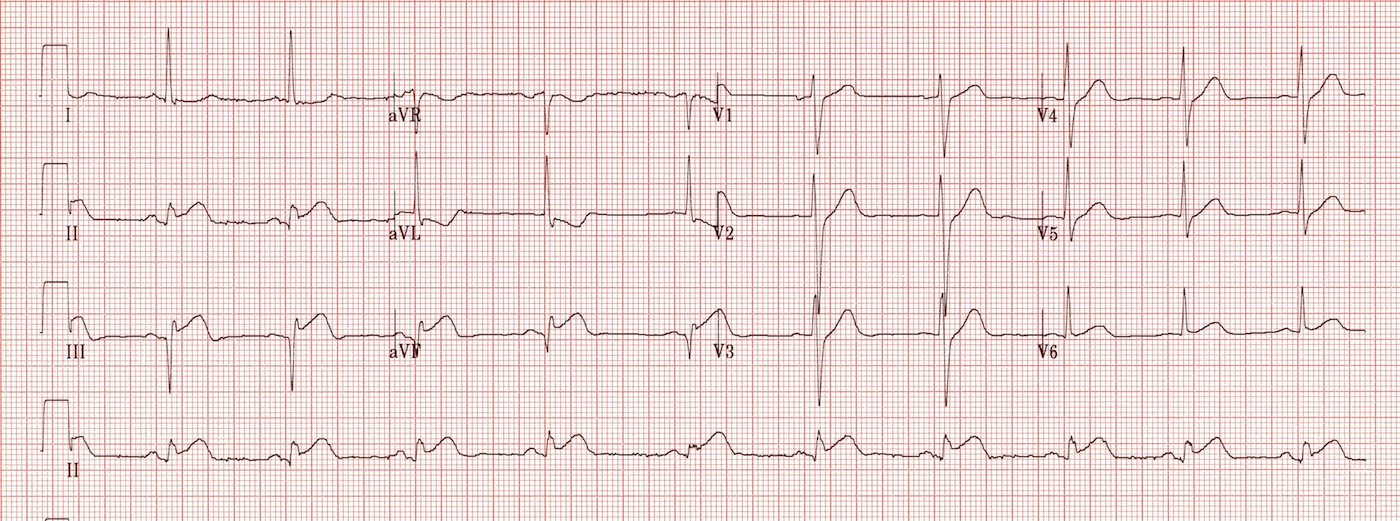 HASTA YÖNETİMİ
Hasta yatırılır
Monitörizasyon (defibrilatör hazır olmalı)
112 
Akut tedavi
Sevk : 
>20 dk iskemik ağrı
[Speaker Notes: birinci basamakta 20 dakikadan uzun süren ve iskemik ağrı düşündüren tüm hastalar, EKG bulgusu olmasa bile tedavi hızla uygulanarak ambulans ya da benzeri bir araçla hemen koroner yoğun bakım birimi olan bir sağlık kuruluşuna sevk edilmelidir. 
Unutulmaması gereken en önemli girişim, aspirin çiğnettirmektir. Hastanın başvurusundan sevk işleminin tamamlandığı son ana kadar aritmilere (VF/nabızsız VT) bağlı ölümleri önleyebilmek için defibrilasyon koşulları sağlanmalıdır. 
Muhtemel iskemik semptomları olan hastalar hastaneye arkadaş veya akraba yerine ambulansla nakledilmelidir çünkü 1) Acil servise özel araçla göğüs ağrısı ile getirilen her 300 hastadan 1'inde yolda kalp durması vardır ve 2) Acil servise ambulansla varış ile reperfüzyon tedavisinin daha erken verilmesi arasında anlamlı bir ilişki]
KAYNAKÇA
2017 ESC Guidelines for the management of acute myocardial infarction in patients presenting with ST-segment elevation
2020 ESC Guidelines for the management of acute coronary syndromes in patients presenting without persistent ST-segment elevation
Current Aile Hekimliği Tanı ve Tedavi, S:195-203, 2018
Rakel Aile Hekimliği, S:530-541, 2017